All People That On Earth Do Dwell
OLD HUNDRETH
LM
4/4
A/A - DO

Verses: 4/Chorus
PDHymns.com
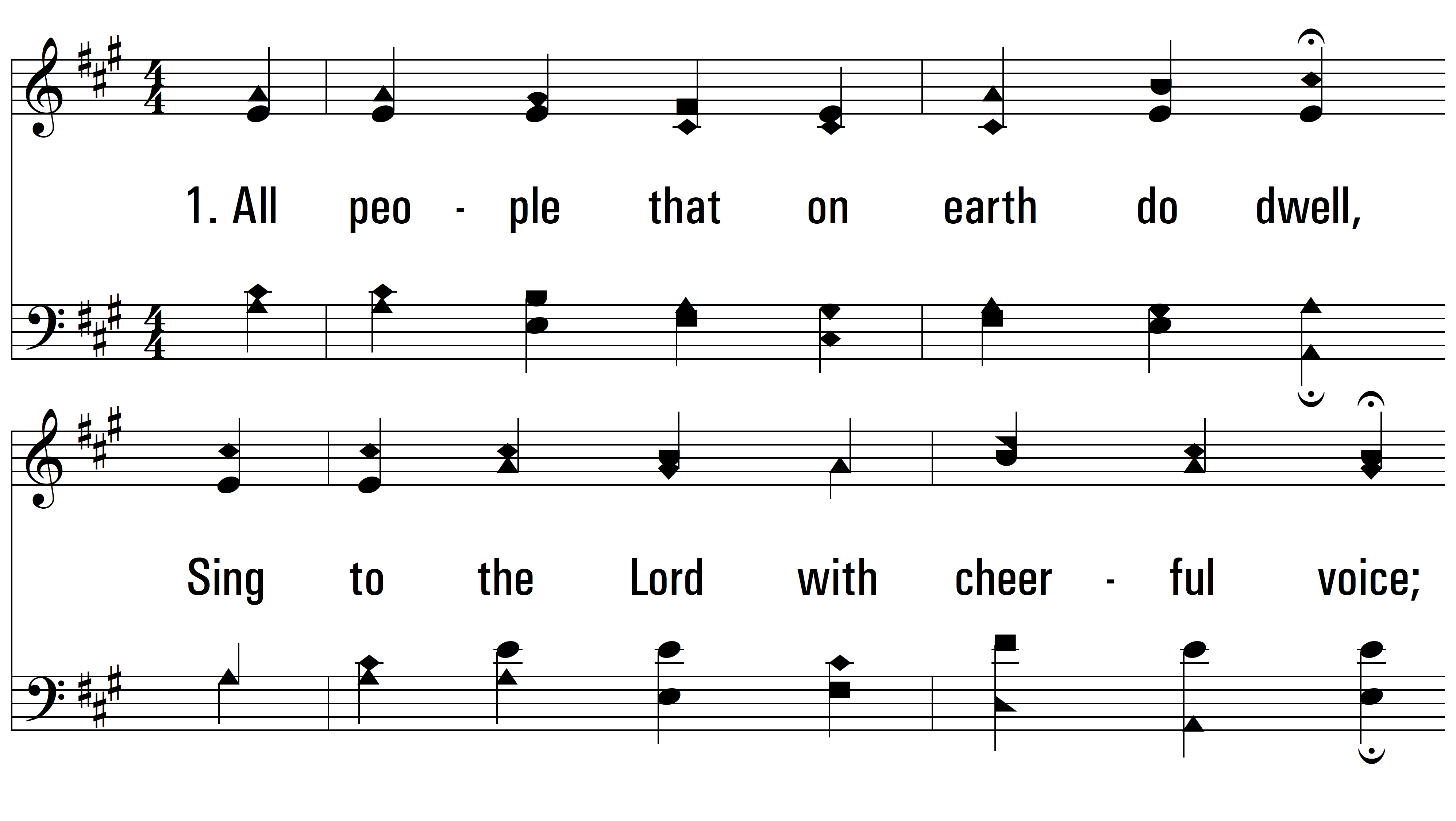 vs. 1 ~ All People That On Earth Do Dwell
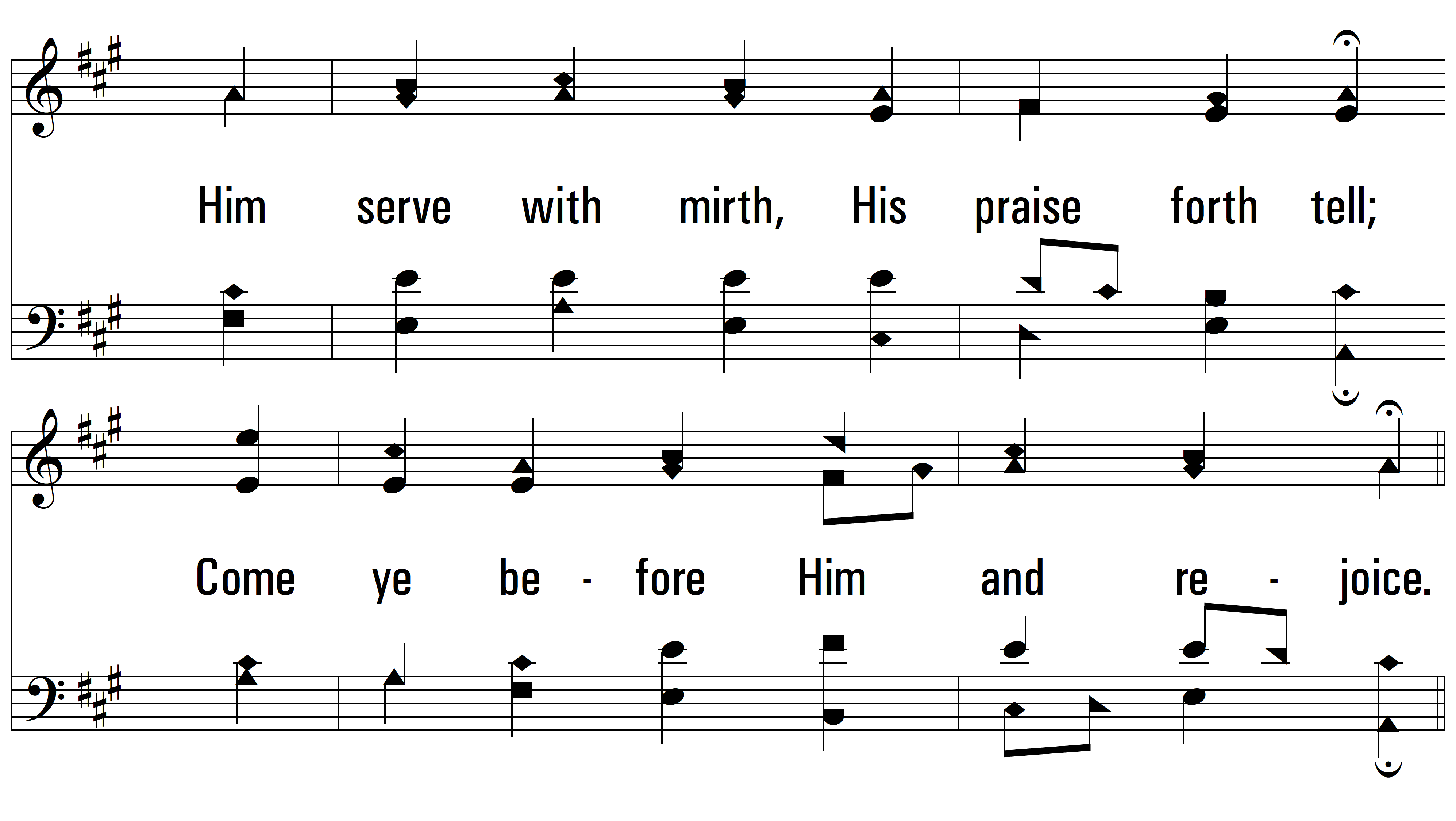 vs. 1
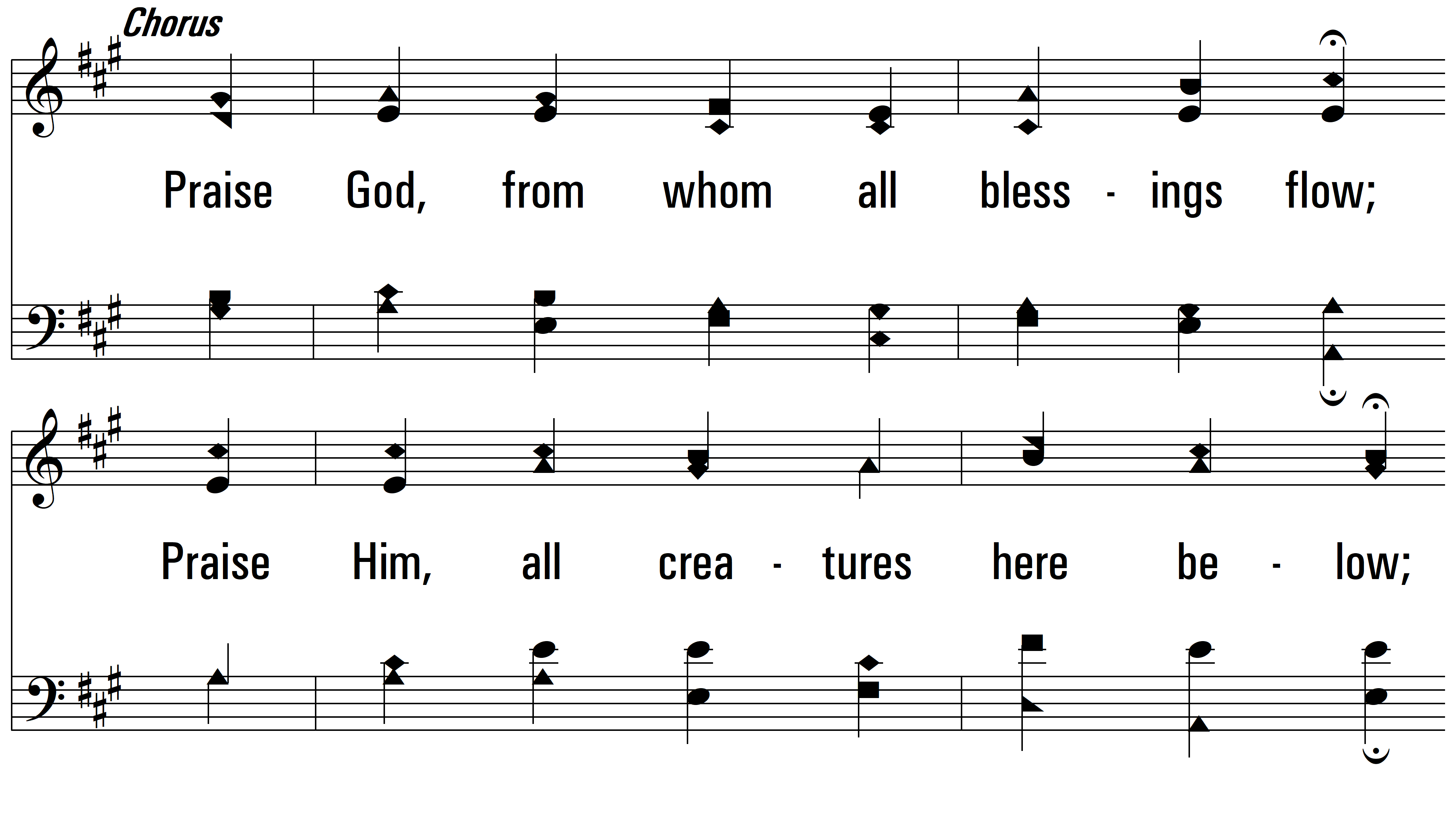 vs. 1
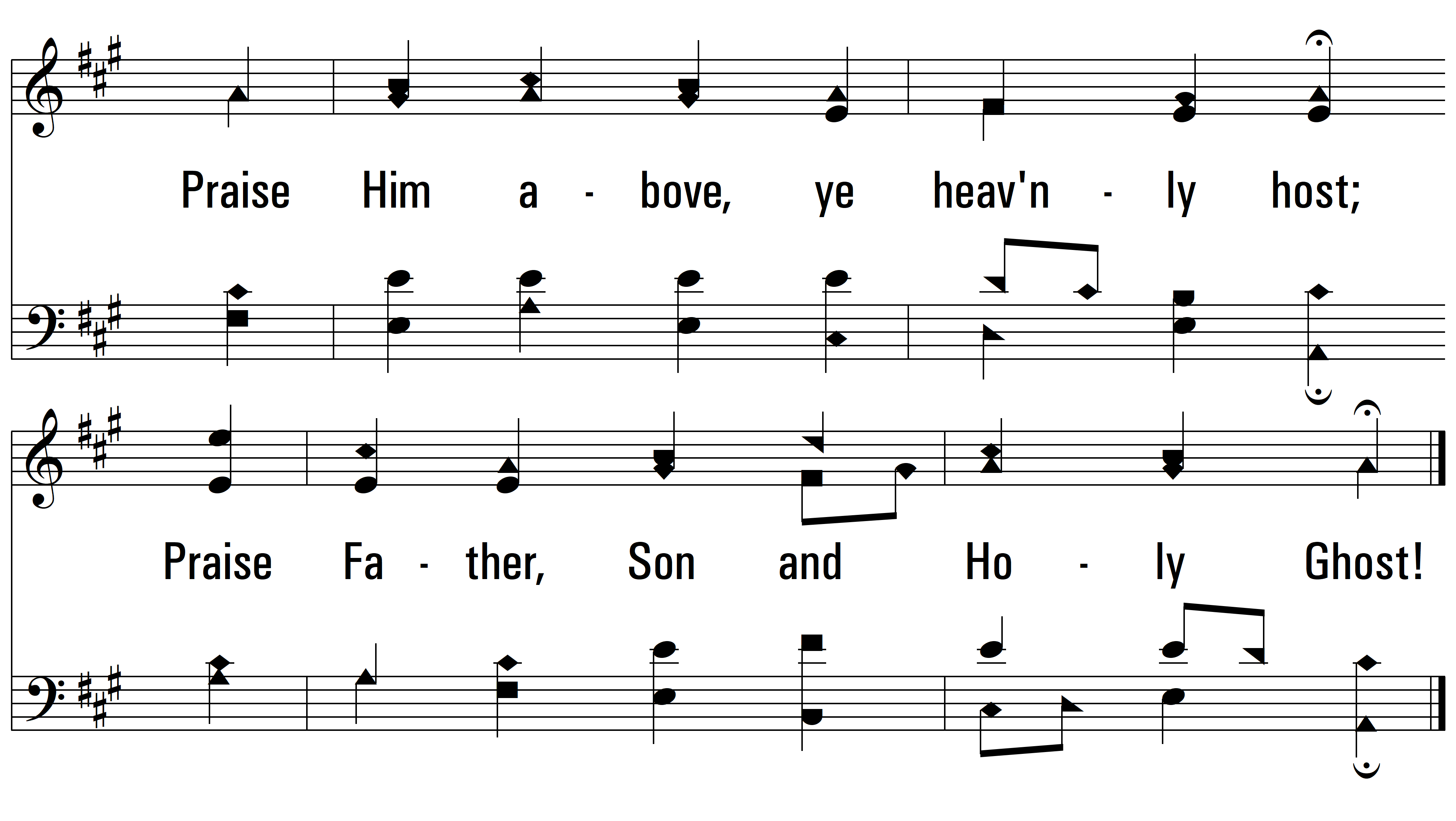 vs. 1
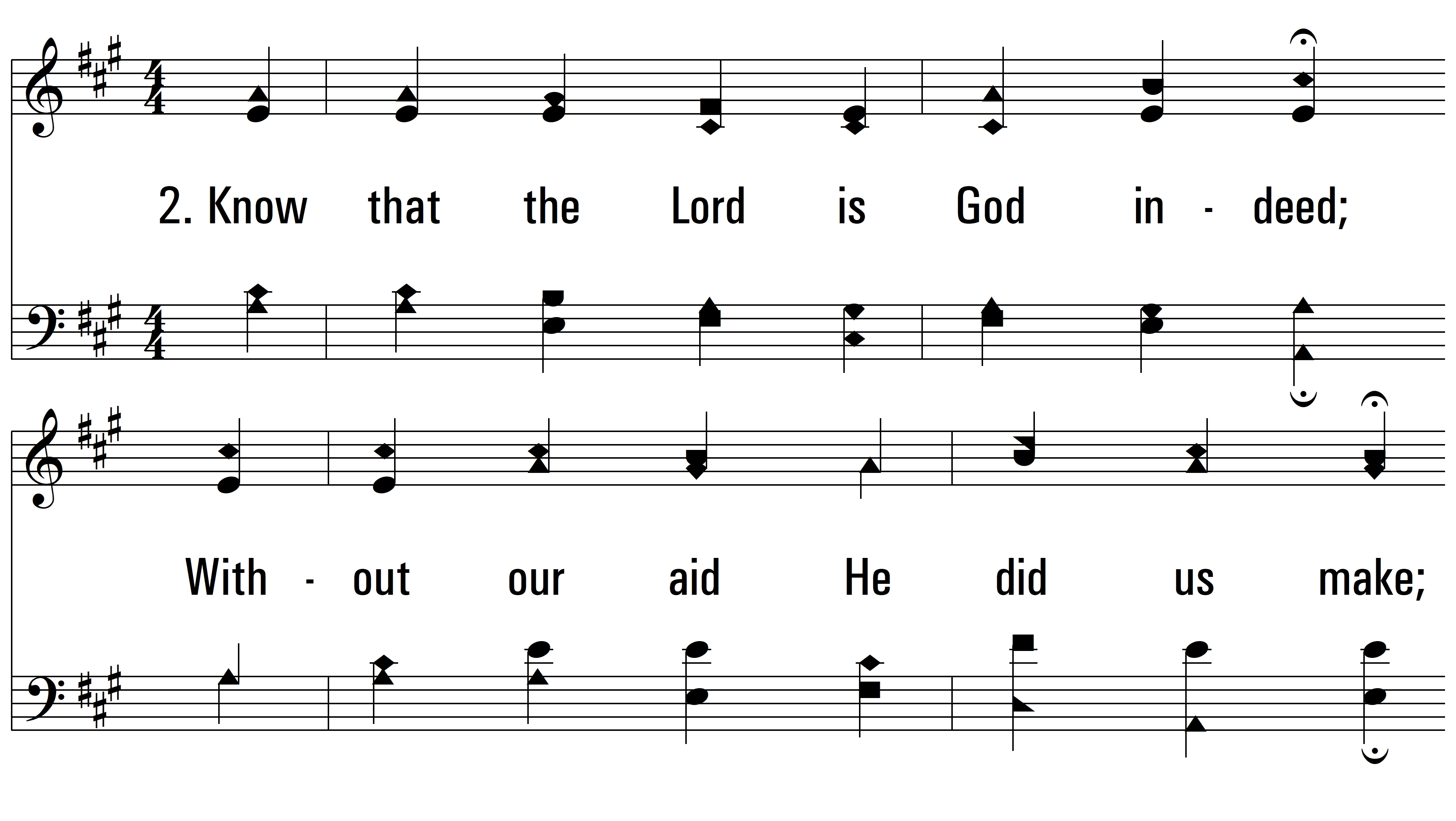 vs. 2 ~ All People That On Earth Do Dwell
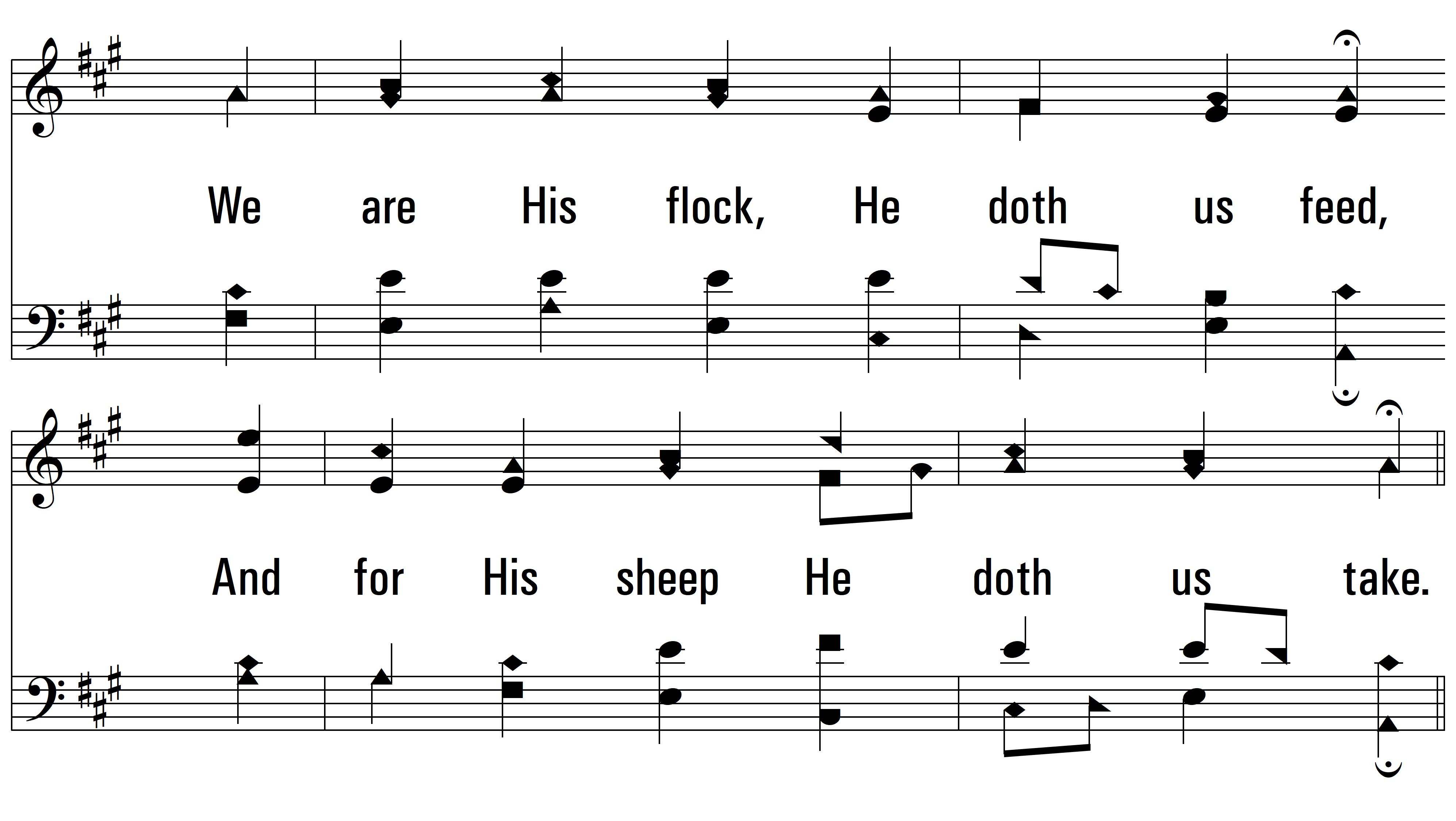 vs. 2
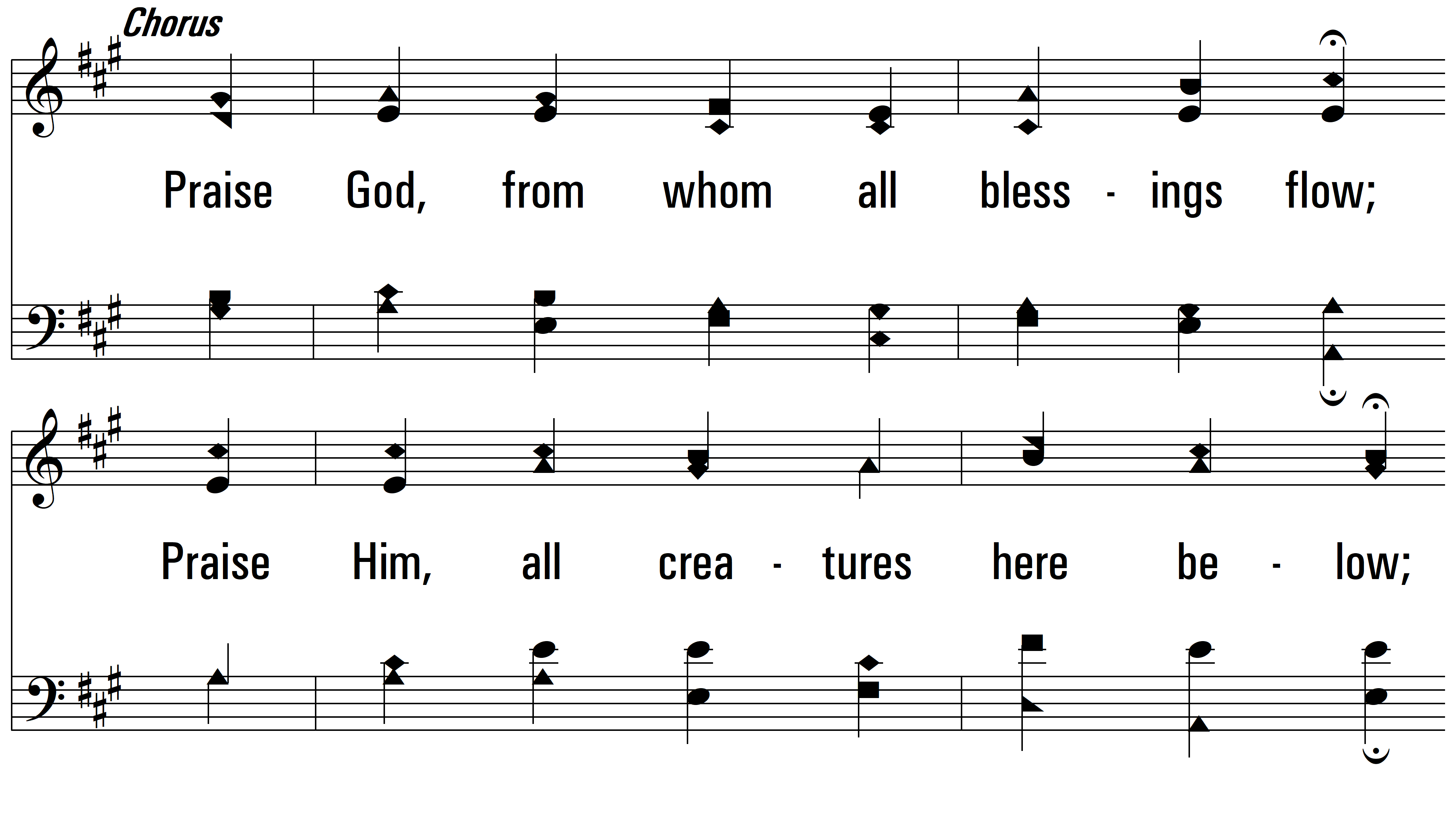 vs. 2
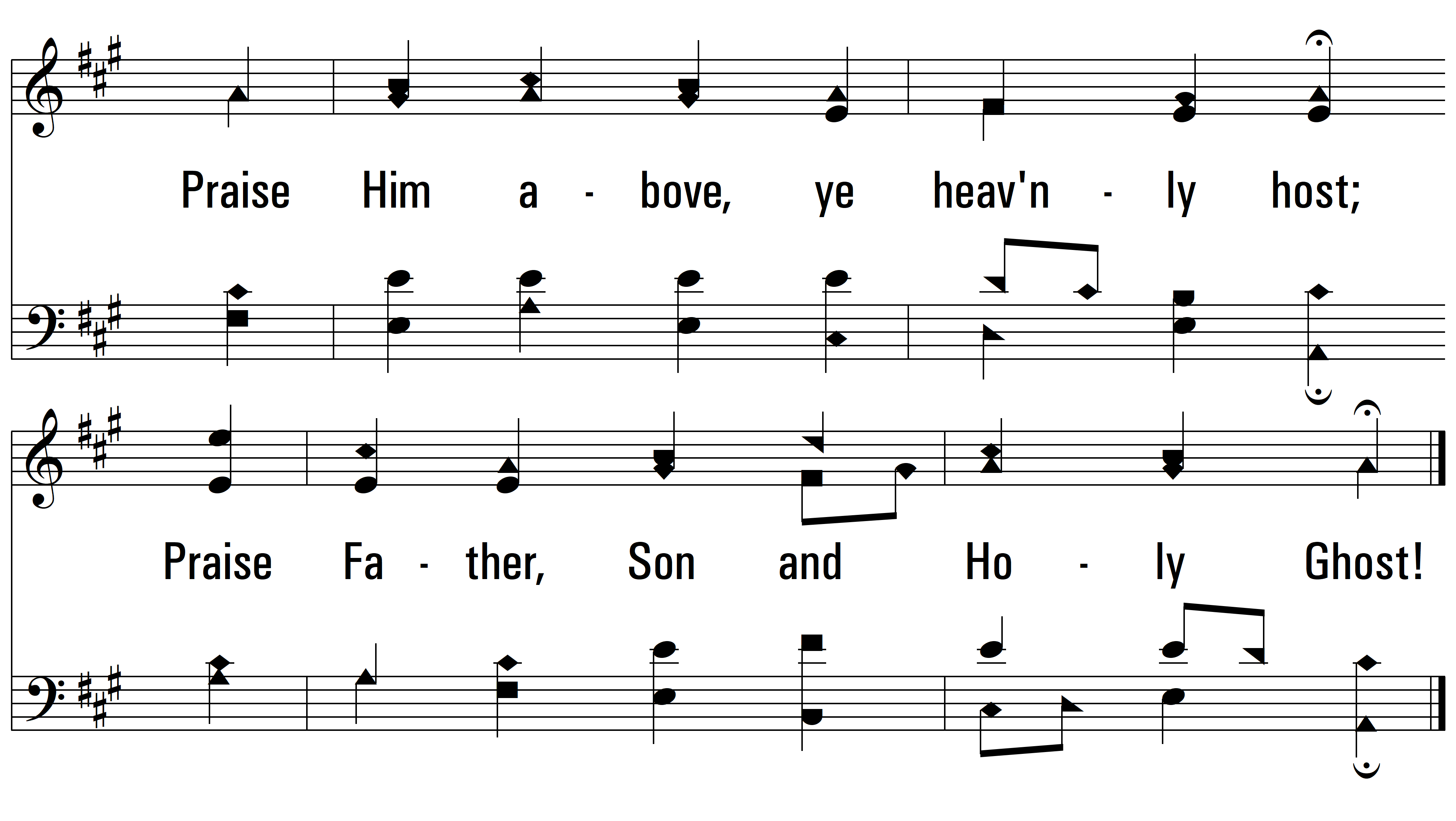 vs. 2
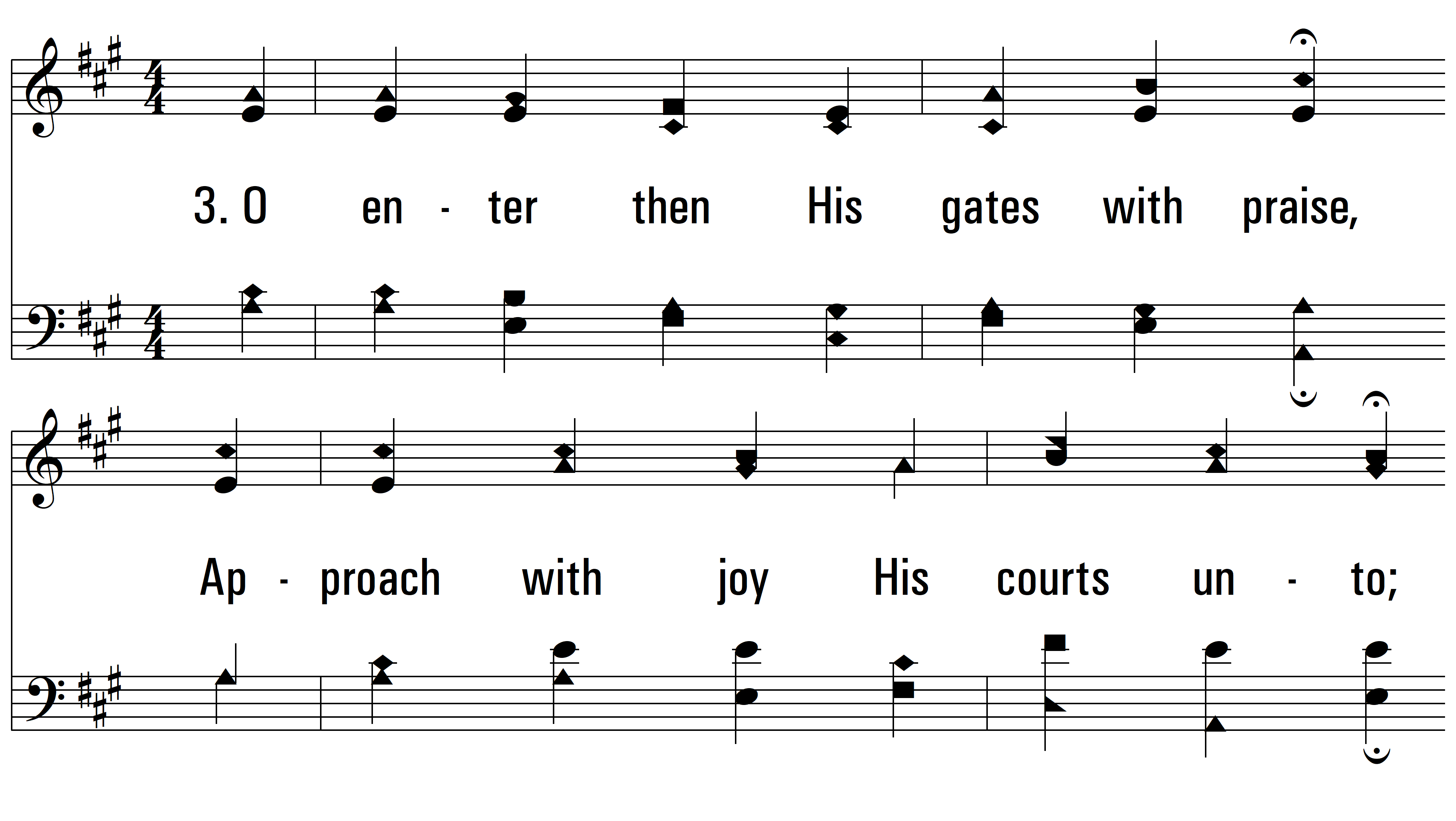 vs. 3 ~ All People That On Earth Do Dwell
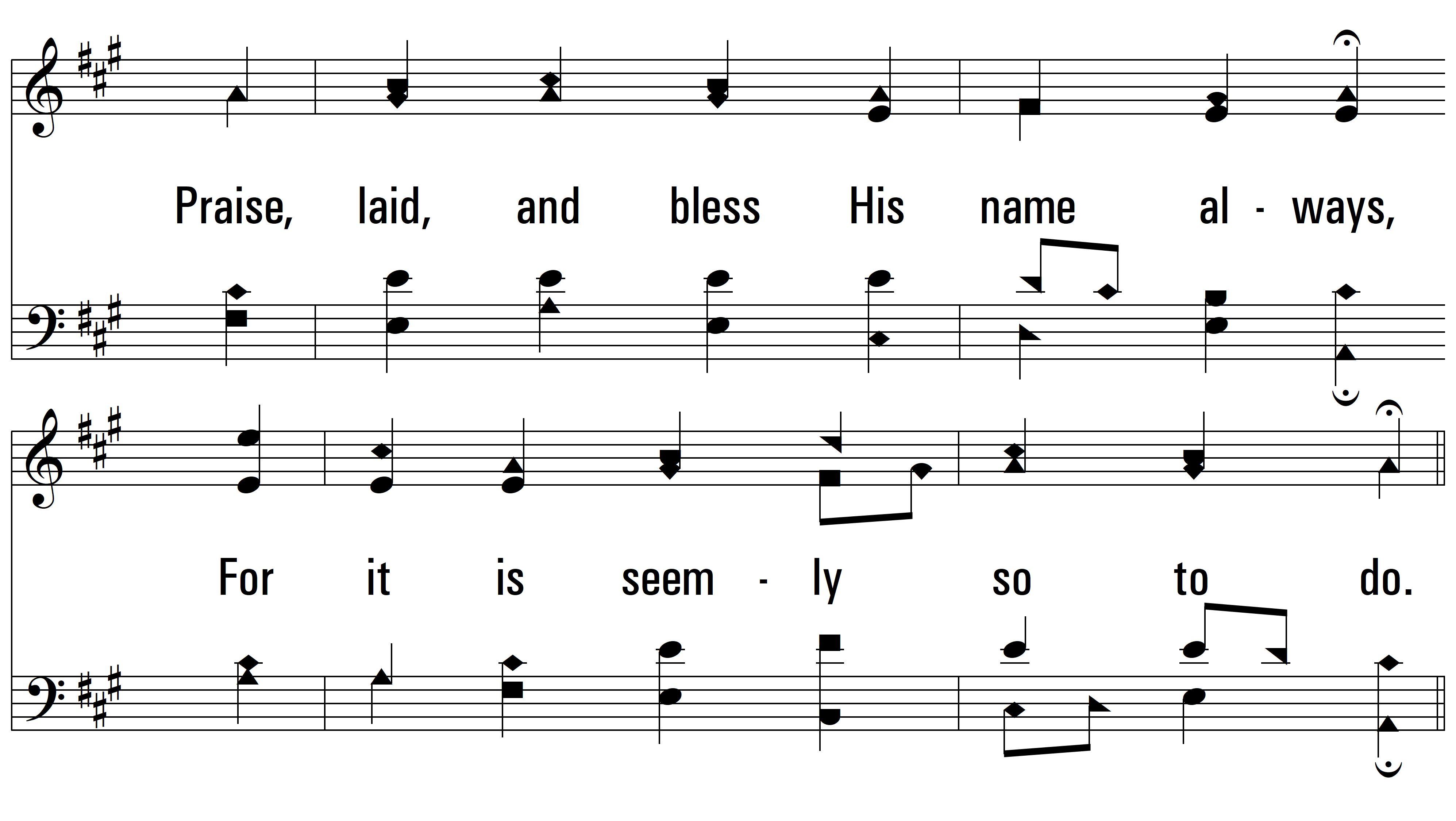 vs. 3
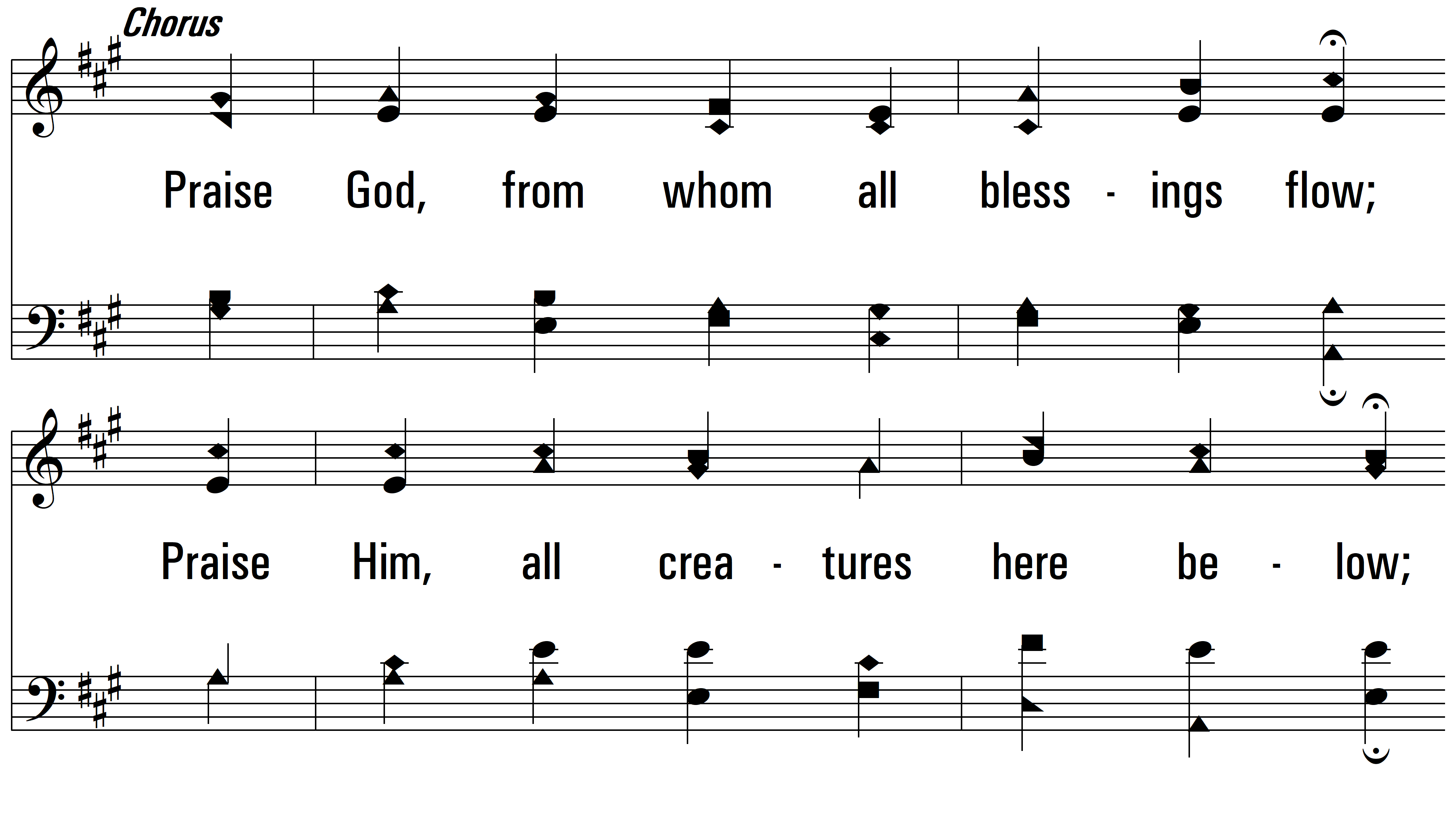 vs. 3
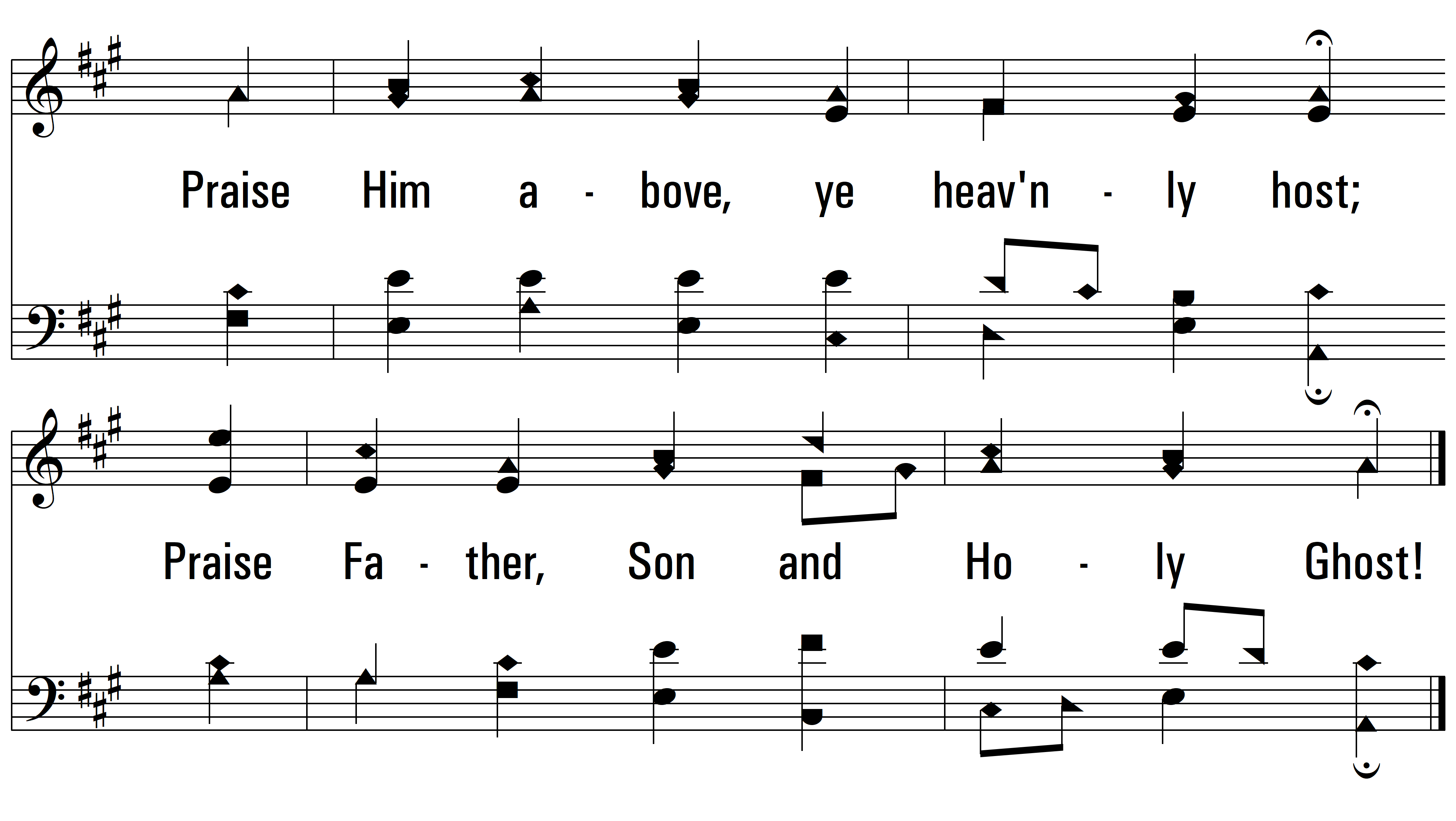 vs. 3
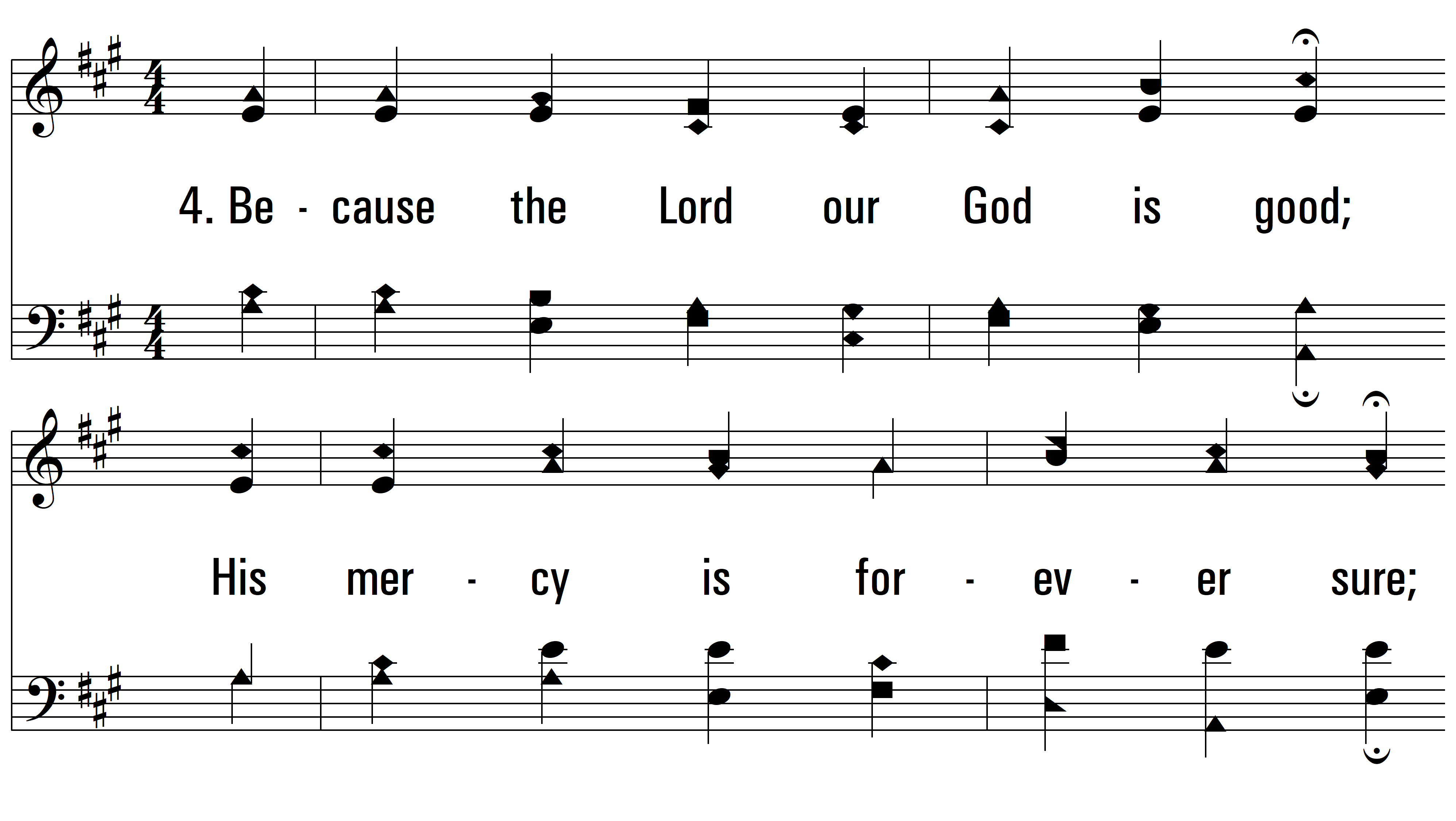 vs. 4 ~ All People That On Earth Do Dwell
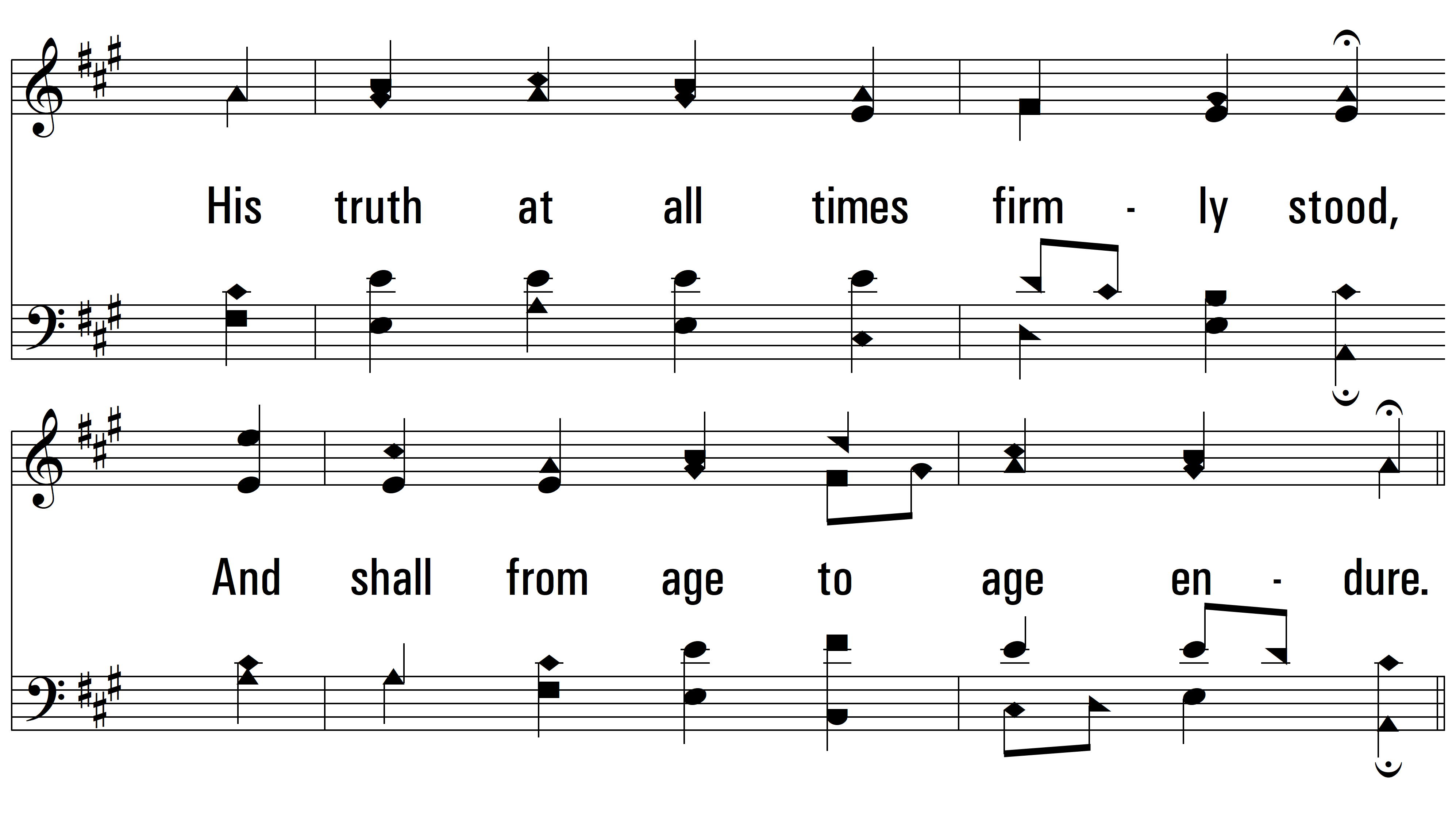 vs. 4
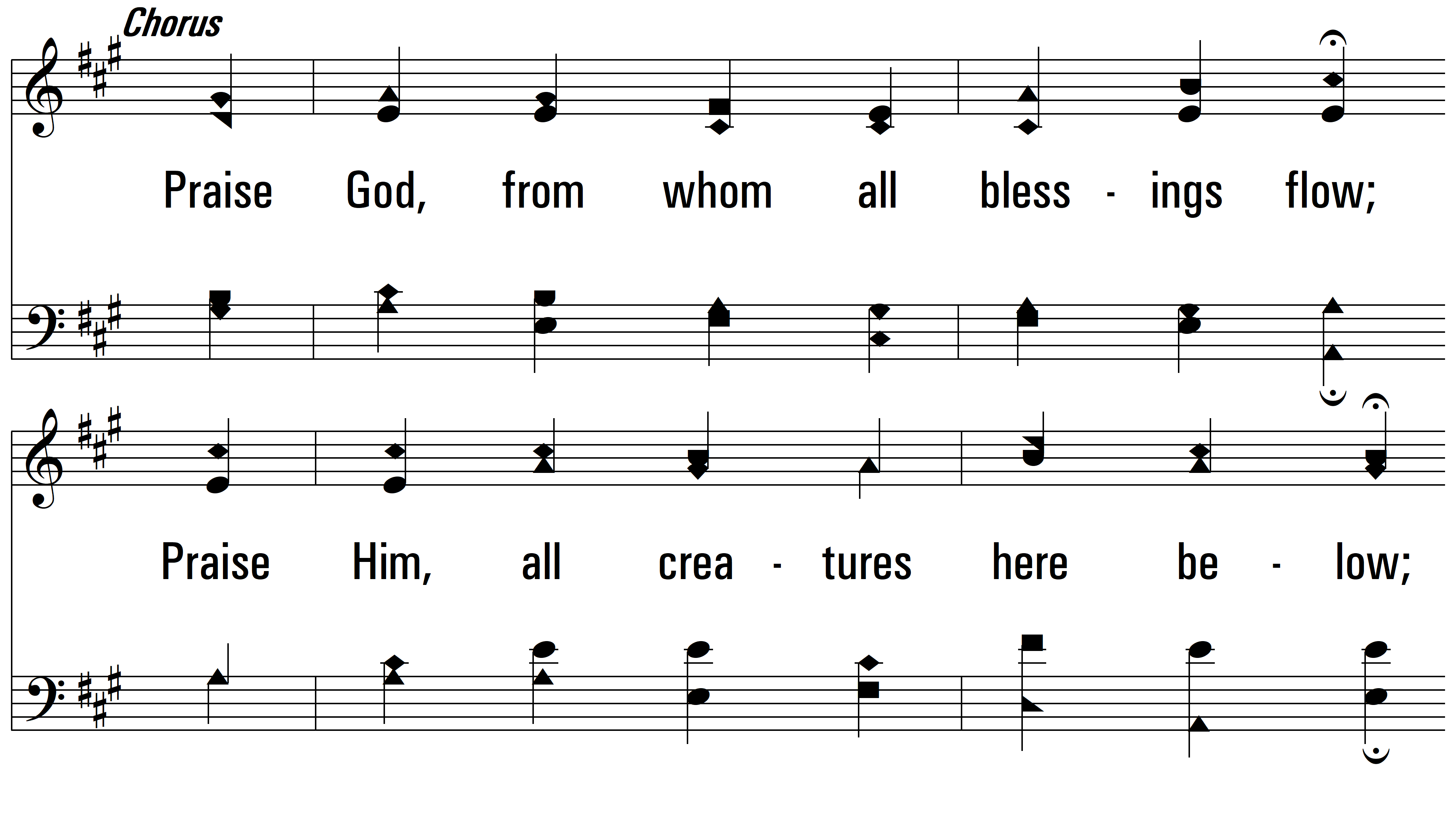 vs. 4
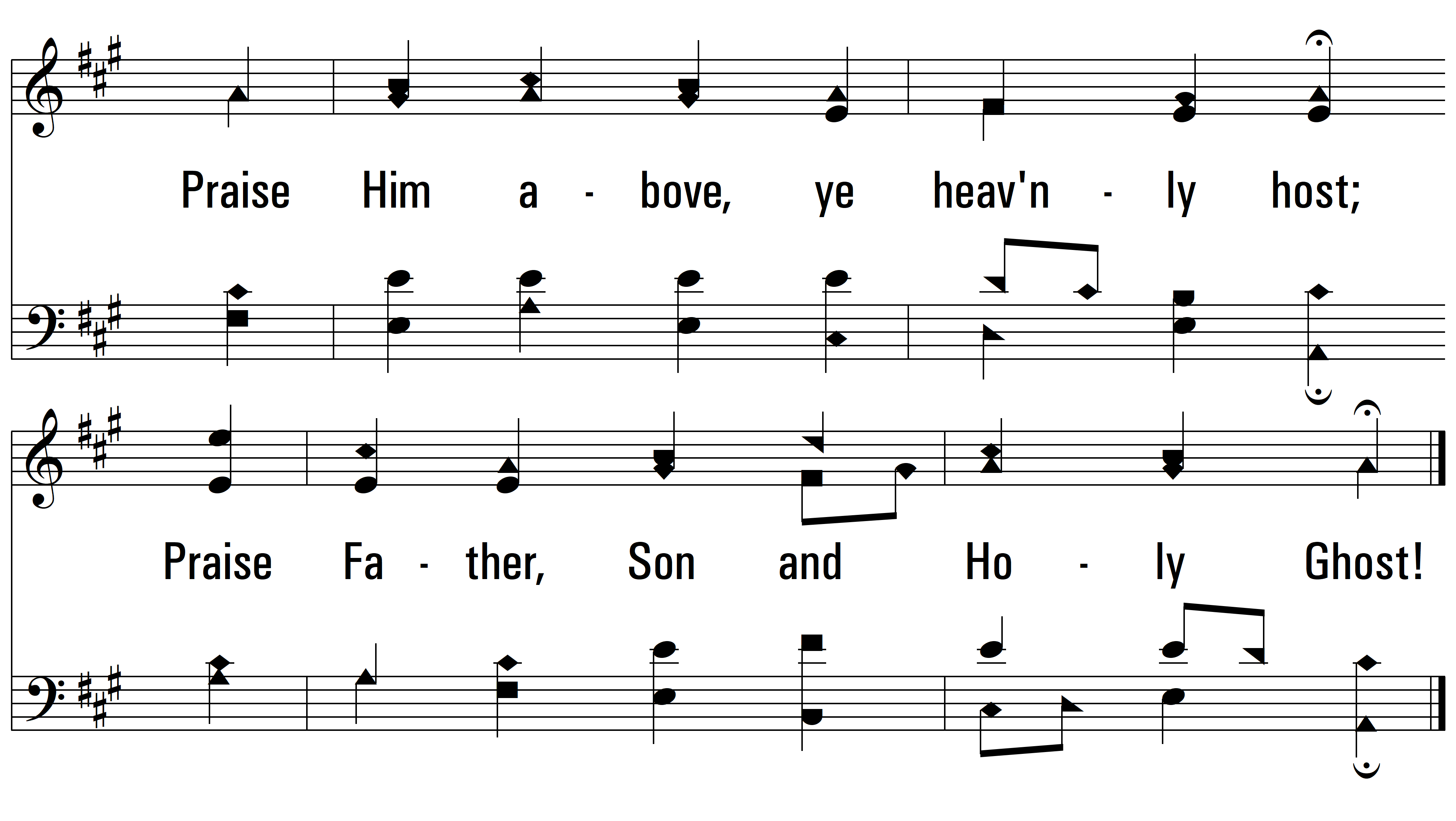 END
PDHymns.com
vs. 4